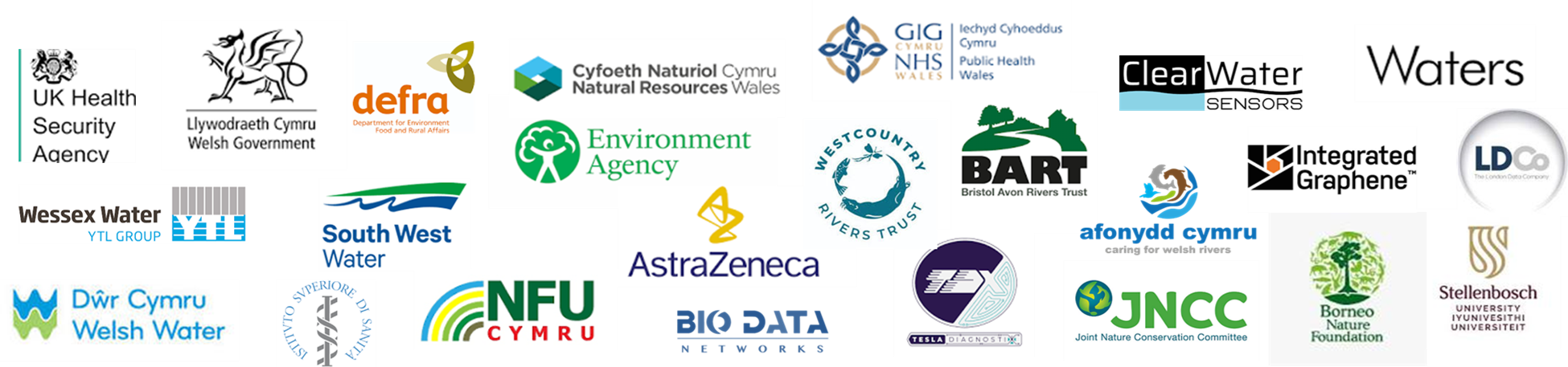 We work closely with a wide range of industrial and government partners across the South-West.